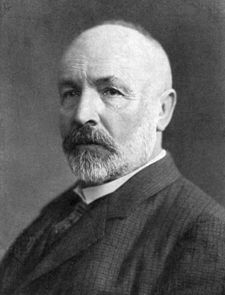 স্বাগতম
Georg Cantor
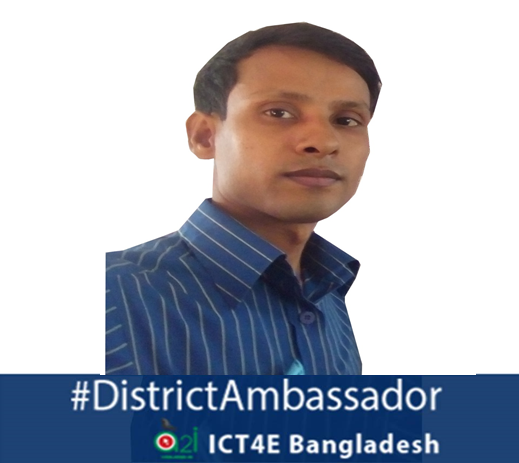 মোঃ মাইনুল ইসলাম
সহকারী শিক্ষক  
সৈয়দকাঠী মাধ্যমিক বিদ্যালয়
বরিশাল
ইমেইলঃimaynul@gmail.com
মোবাইলঃ01914518238
শ্রেণিঃ ৮ম
বিষয়ঃ গণিত
পাঠের বিষয়ঃ সেট
তারিখঃ ১২ - ১২-২০১৭
ছবিতে কী দেখতে পাচ্ছ?
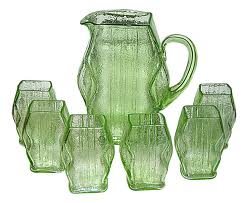 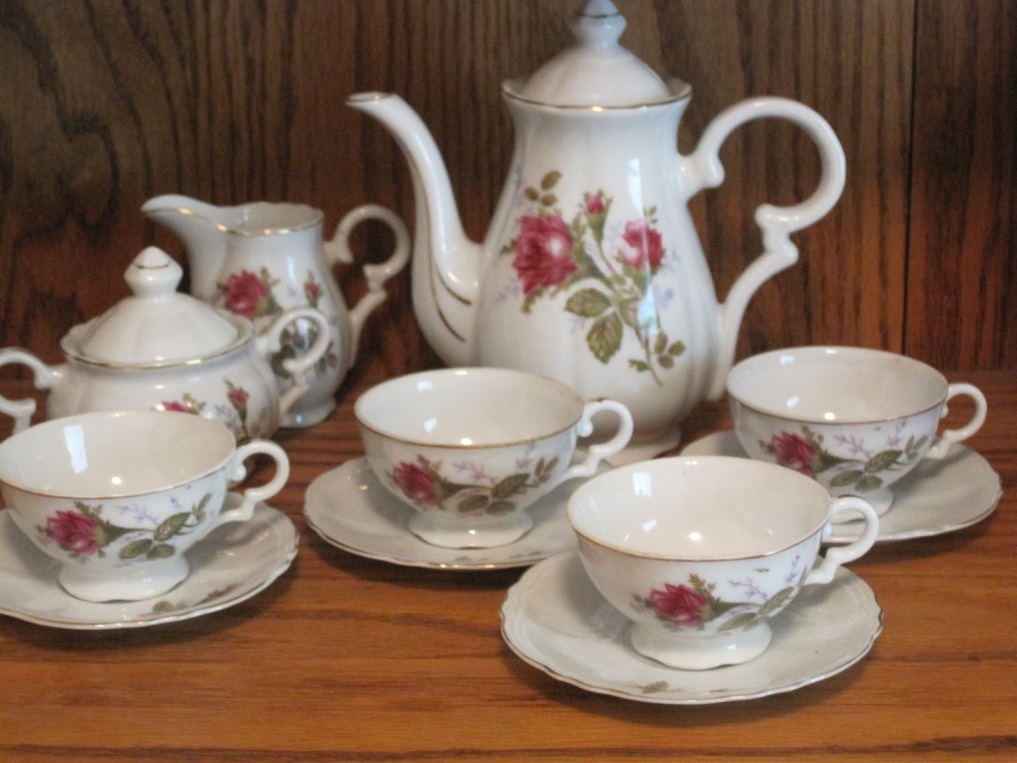 টি সেট
জগ সেট
পাঠ ঘোষণা
তাহলে, আজকের পাঠ ‘সেট’
শিখনফল
এ পাঠ শেষে শিক্ষার্থী- 

সেট কী তা বলতে পারবে
সেট প্রকাশ পদ্ধতি বর্ণনা করতে পারবে
সংযোগ ও ছেদ সেট প্রয়োগ করতে পারবে।
কী দেখা যাচ্ছে?
৬টি গ্লাস
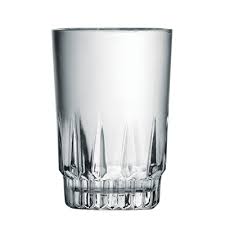 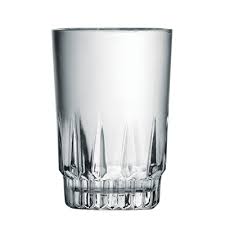 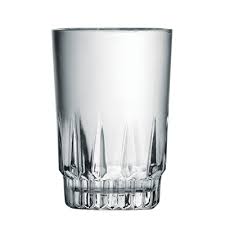 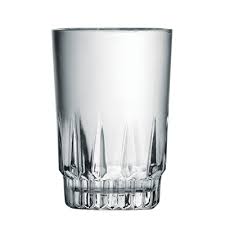 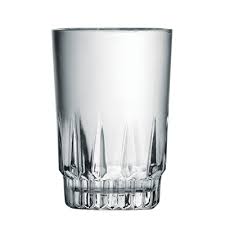 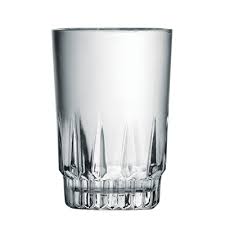 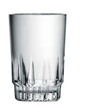 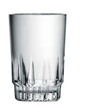 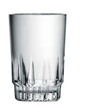 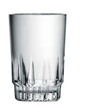 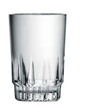 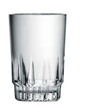 A={      ,       ,      ,      ,       ,      }
উপাদান গুলো তালিকা আকারে লিখে উপস্থাপন করা হয়েছে। একে সেটের তালিকা পদ্ধতি বলে।
এর সেট গঠন পদ্ধতি কী ভাবে হবে?
A={ অর্ধডজন গ্লাস }
সেট গঠন পদ্ধতে,
একক কাজঃ
1-10 পর্যন্ত জোড় সংখ্যা গুলো নিয়ে তালিকা পদ্ধতিতে সেট গঠন কর।
উত্তরঃ
A={2, 4, 6, 8, 10 }
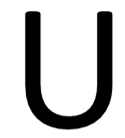 এই চিহ্নটিকে কী বলে?
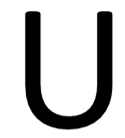 এই চিহ্নটিকে সংযোগ বা ইউনিয়ন বলে। এর কাজ নিম্নরূপ-
1
              2        
 3   
4
1
             2     
 3   
4
22
             9     
 2
7
22
2
             9     
7
2
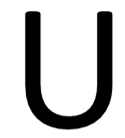 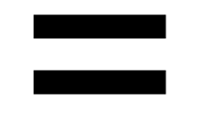 A
B
A ও B দুইটি সেট। তাদের সংযোগে নতুন সেট C হলে, C= কত?
C={1,2,3,4,7,9,22}
জোড়ায় কাজ
A = {1,3,5,7,9} কে সেট গঠন পদ্ধতিতে প্রকাশ কর।
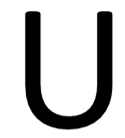 এই চিহ্নটিকে ছেদ বা ইন্টারছেকসন বলে। এর কাজ নিম্নরূপ-
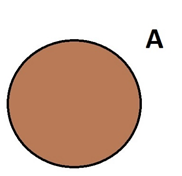 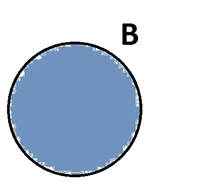 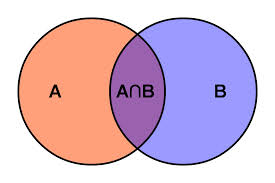 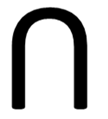 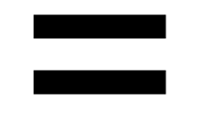 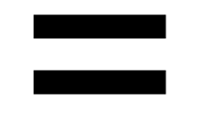 সেট দ্বয়ের কমন অংশ
দলীয় কাজ
যদি  A= {1,3,5} , B={2,4,6} এবং  C= {2,3,4,5} হয়, তবে-
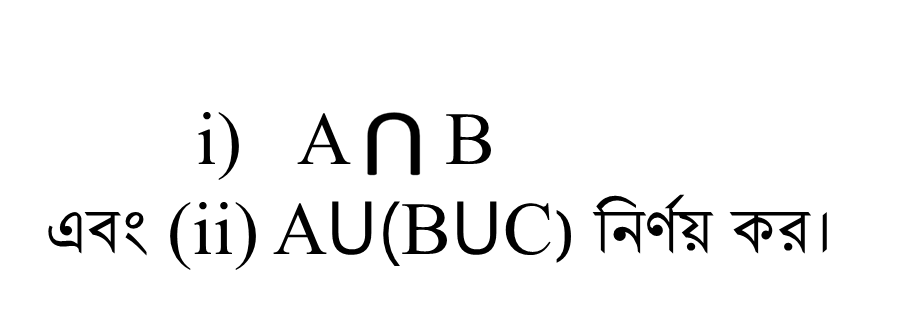 মূল্যায়ন
সংযোগ সেট নির্ণয়ের সময় দুটি সেটে কমন অংশ না থাকলে, উত্তর কী হবে?
নতুন সেটে উক্ত দুটি সেটের উপাদান গুলো সব থাকবে।
বাড়ীর কাজ
দৈনন্দিন জীবনে ব্যবহৃত জিনিস গুলোর মধ্যে সেট আকারে যে গুলো আছে তার একটি তালিকা তৈরি কর।
ধন্যবাদ